«Тепло родного дома»: опыт анализа камней из очагов поселений бронзового века Южного Зауралья
Алаева И.П.,1 Анкушев М.Н.2, , Анкушева П.С.1, Васючков Е.О.1
1 – Южно-Уральский государственный гуманитарно-педагогический университет, г. Челябинск; 
2 – Институт Минералогии УрО РАН, г. Миасс.
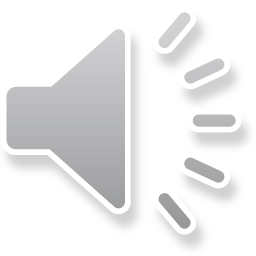 Виды объектов с камнями на поселениях бронзового века Южного Зауралья
Вариант 1- углубления и канавки на борту колодца, заполненные камнями (поселения Устье I, Большая Березовая-2):
Вариант 2- углубления с камнями у стен постройки 
    (поселения Большая Березовая-2, Звягино-4);
Вариант 3- камни из толщи «зольника» (поселение Чебаркуль III);
Вариант 4- камни из разбросов на межжилищном пространстве (поселение Малая Березовая-4).
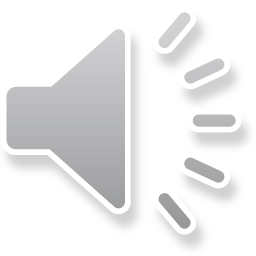 Укрепленное поселение Устье I.Объекты с камнями в постройке 12
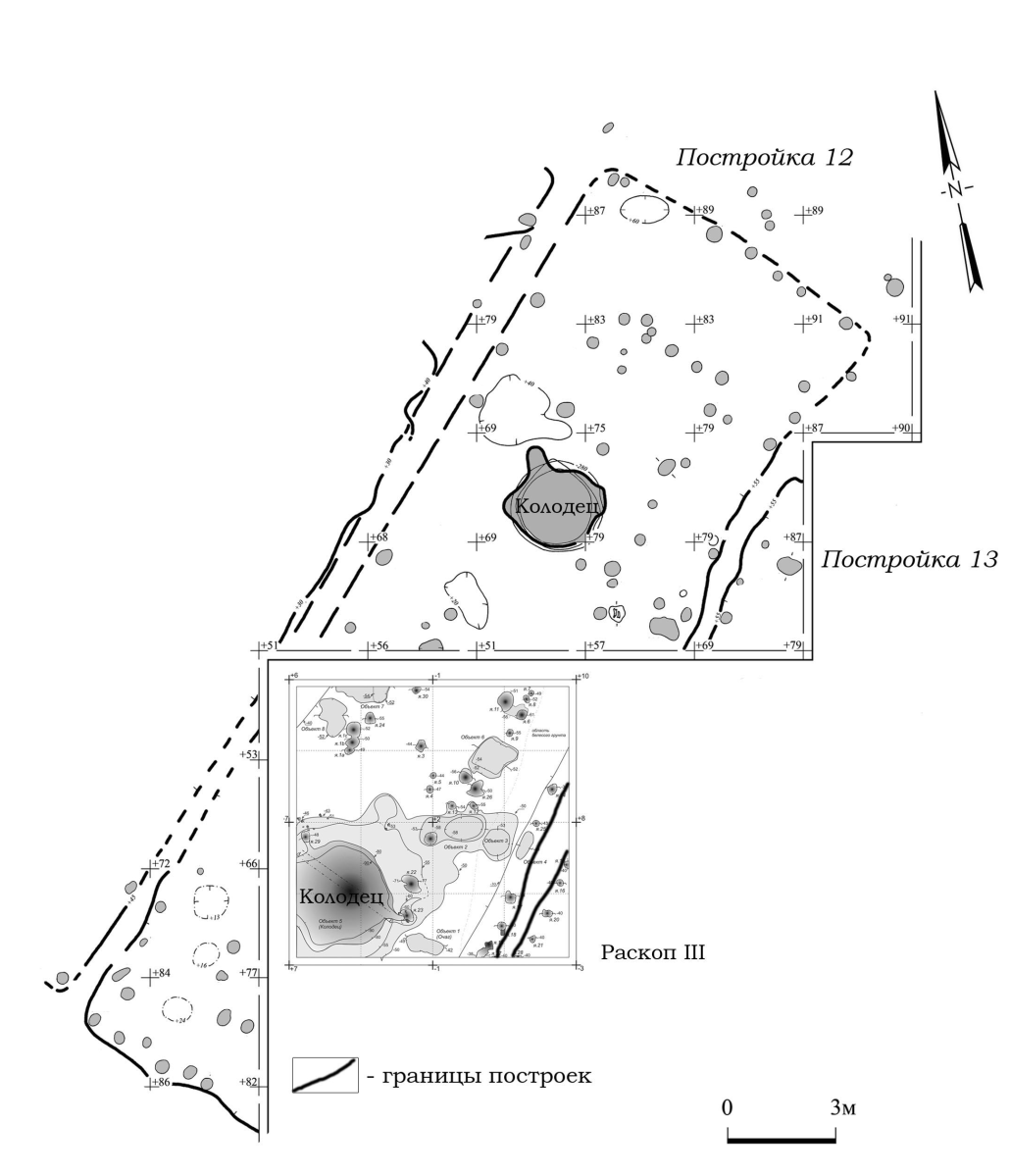 Раскоп III (2015 г) был заложен
Над южной частью постройки 12.
Локализация канавок с камнями 
в бортах колодца
Локализация очага с камнями 
 вблизи колодца
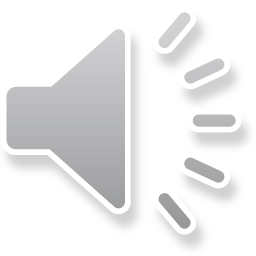 Укрепленное поселение Устье I.Объекты   с камнями (вариант 1)
Камни в канавках
в бортах колодца

Очертания колодца на ур.-55 -90
Осыпь камней на бортах колодца.
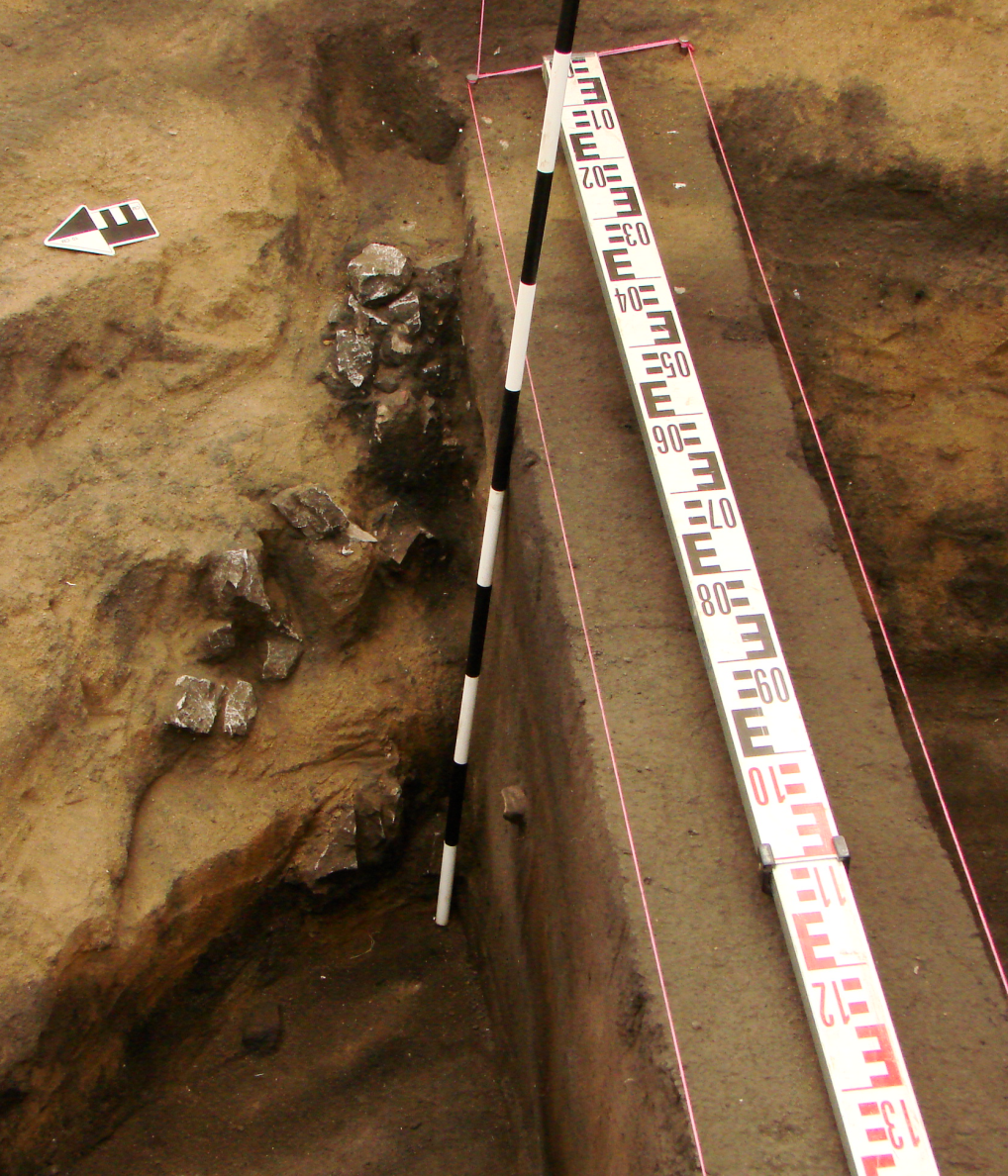 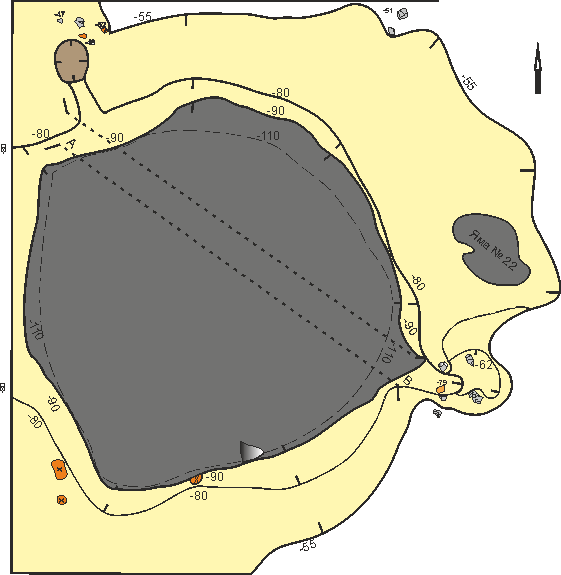 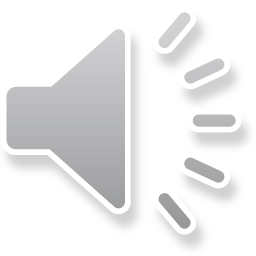 Укрепленное поселение Устье I.Канавки с камнями (объект 23) в борту колодца (объект 5)
Канавка 
с камнями
(Объект 23)
Очаг 
с камнями
(Объект 1)
Колодец
(Объект 5)
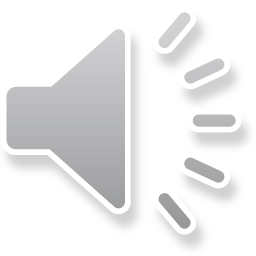 Укрепленное поселение Устье I.Объекты   с камнями (вариант 1)
Объект 1- Очаг в углублении 
вблизи колодца
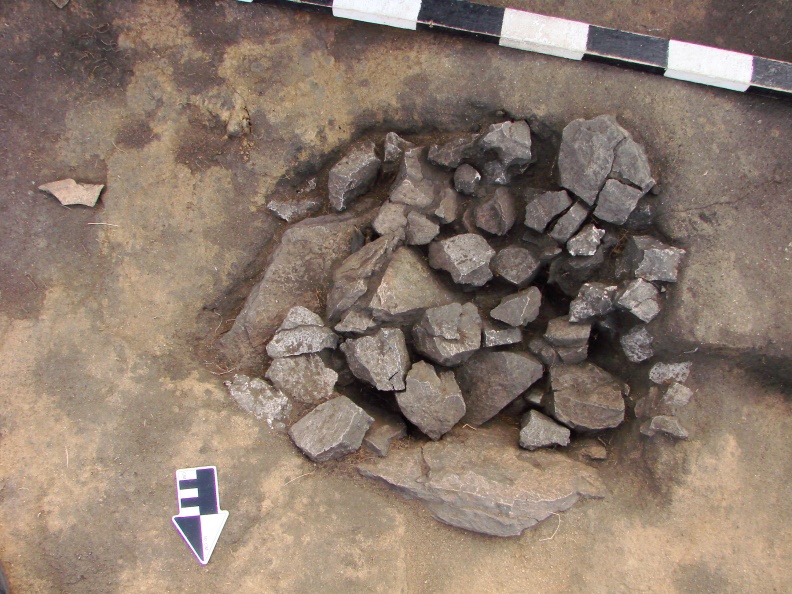 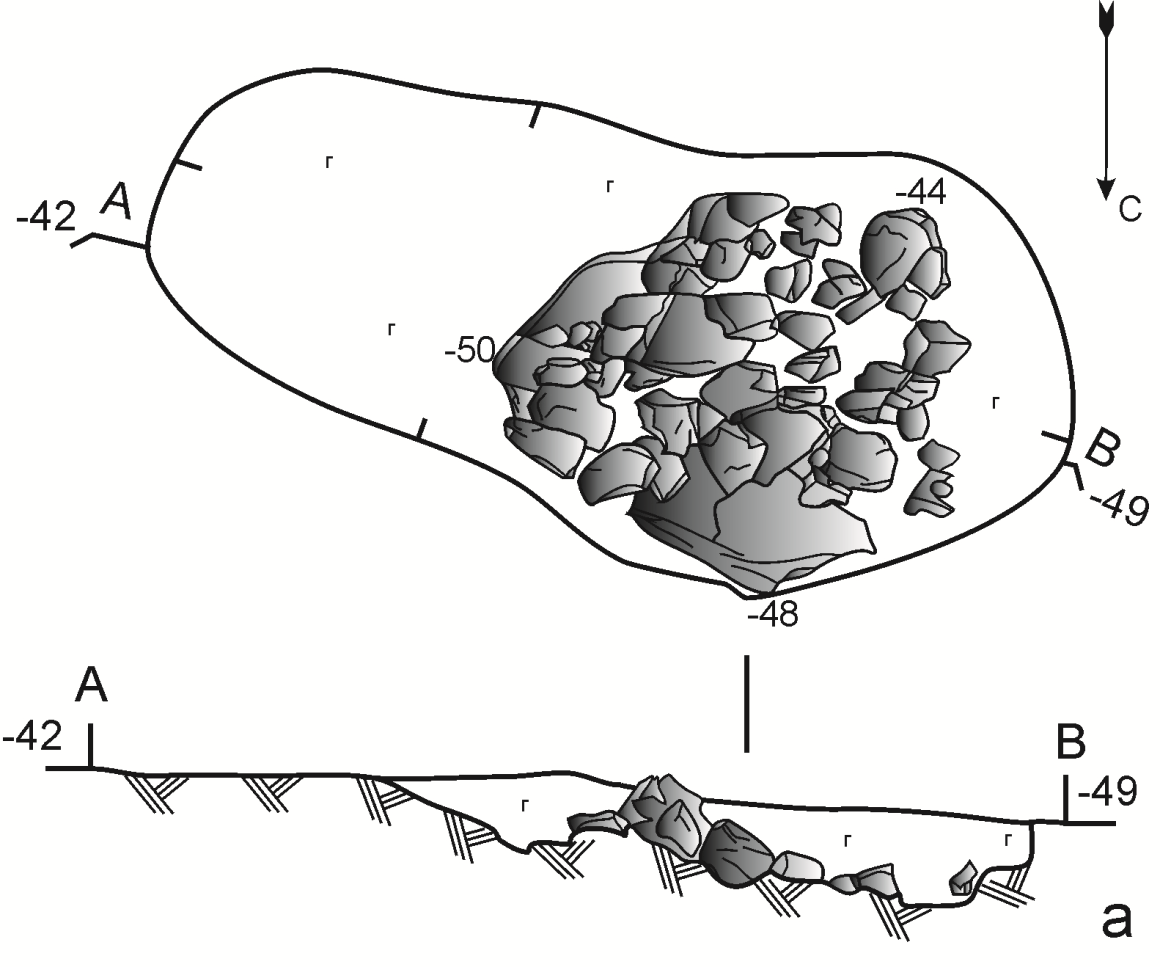 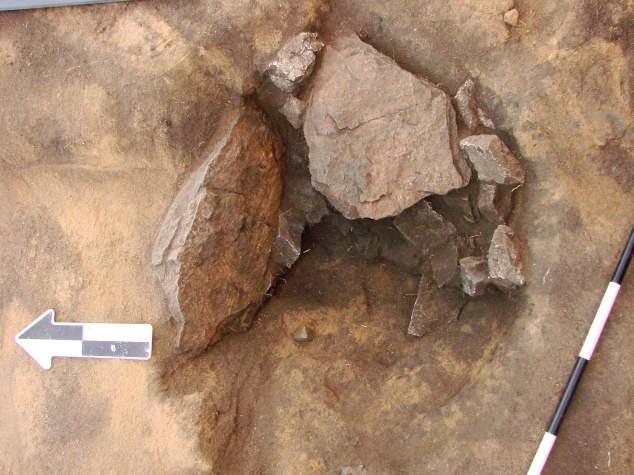 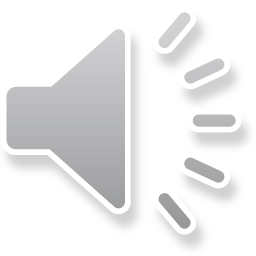 Поселение  Большая Березовая-2.Объекты   с камнями (вариант 1, 2)
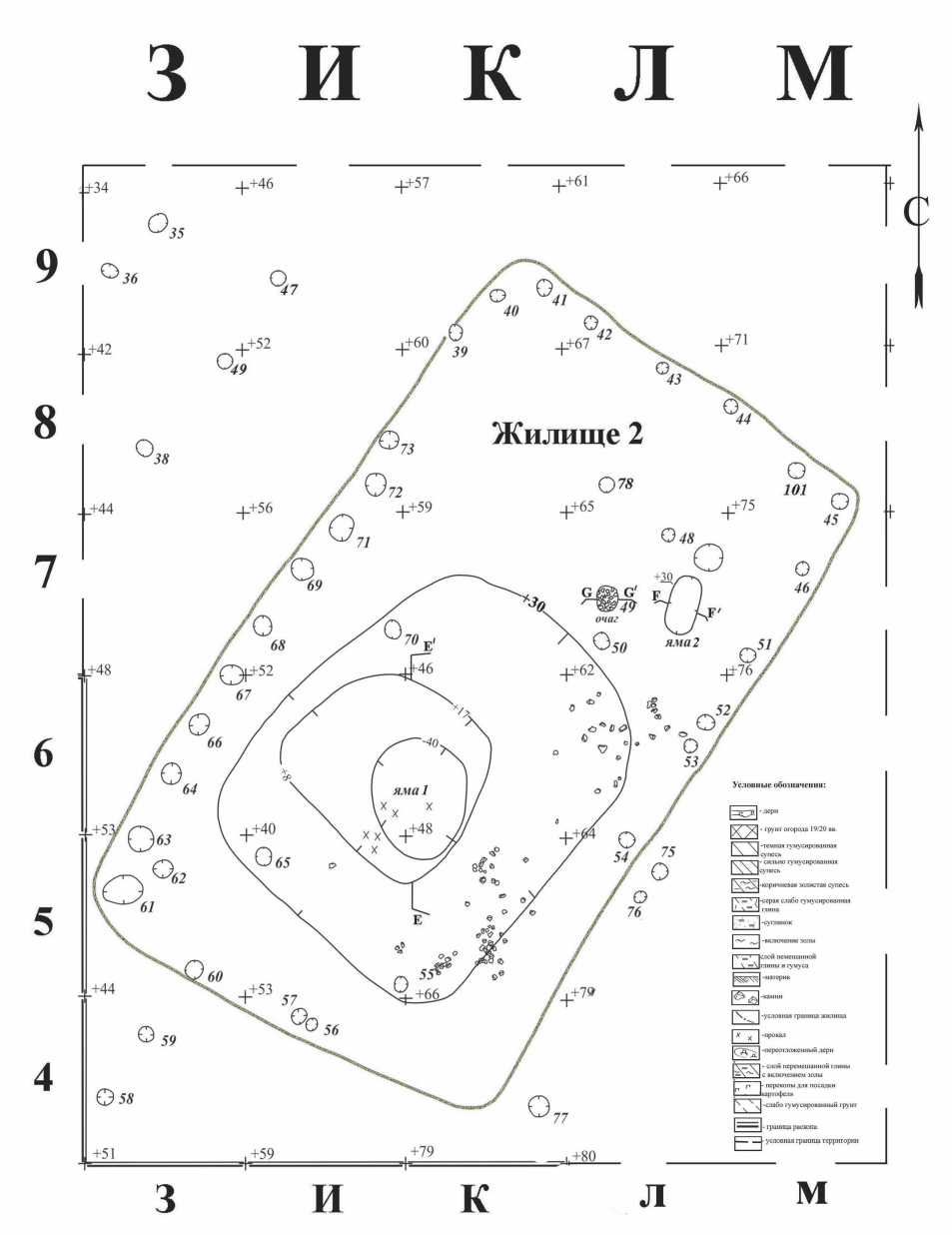 Очертания колодца в жилище 2
Колодец
Очаг 
с камнями
Россыпь камней
у колодца
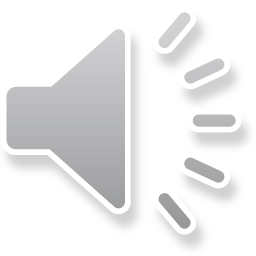 Поселение  Большая Березовая-2.Объекты   с камнями (вариант 2)
Очаг с камнями 
у стены постройки
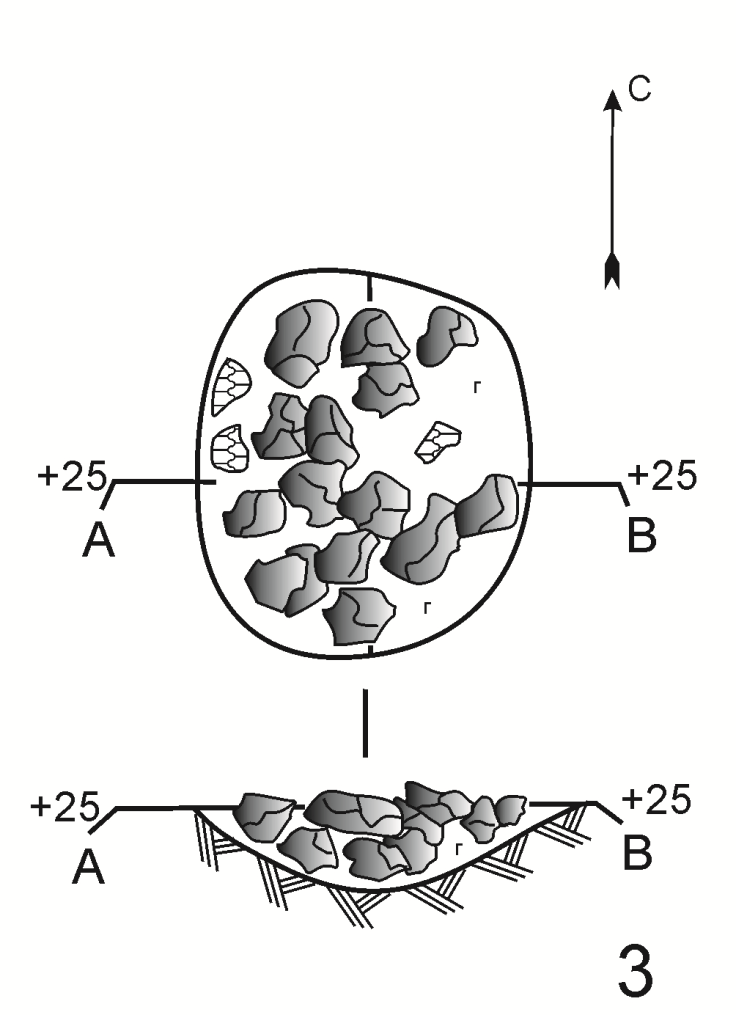 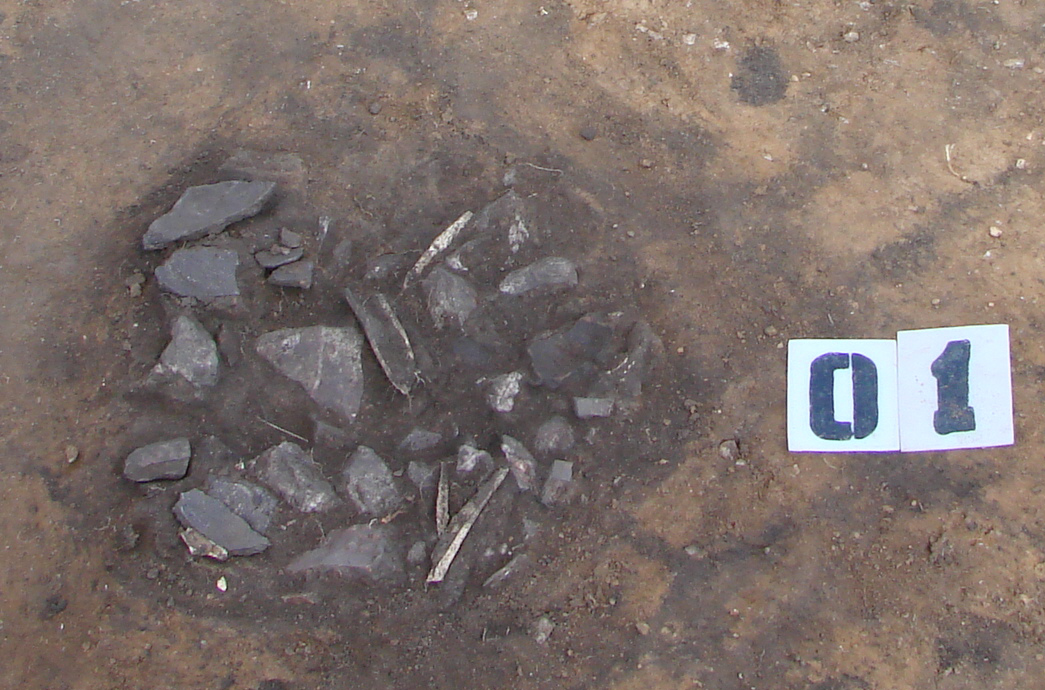 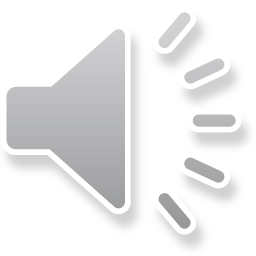 Поселение  Звягино-4.Объекты с камнями (объект 2) в постройке 1.
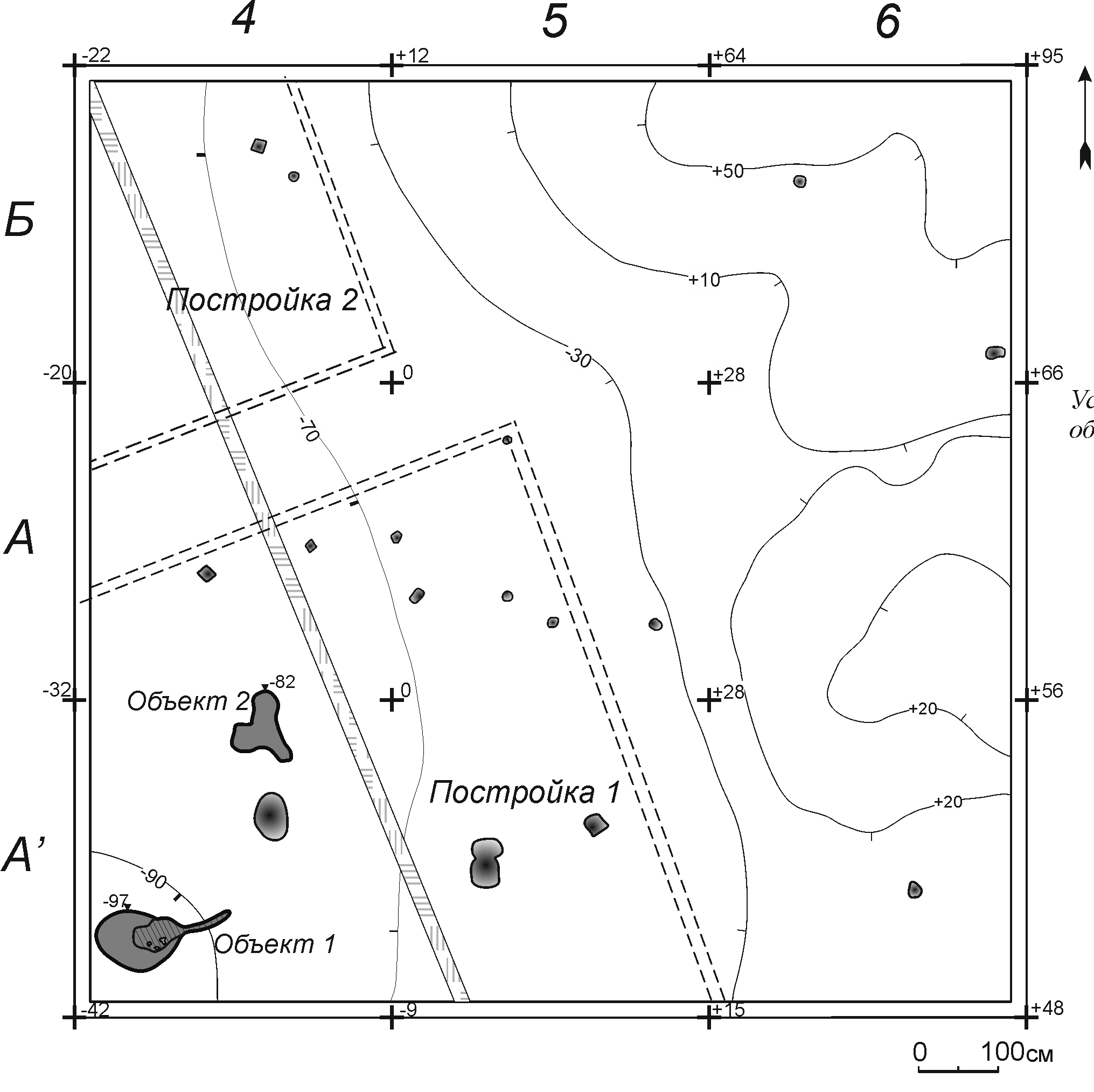 Локализация очага с камнями 
(объект 2) у стены постройки 1
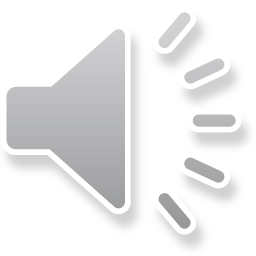 Поселение  Звягино-4.Объекты   с камнями (вариант 2)
Очаг с камнями (Объект 2)
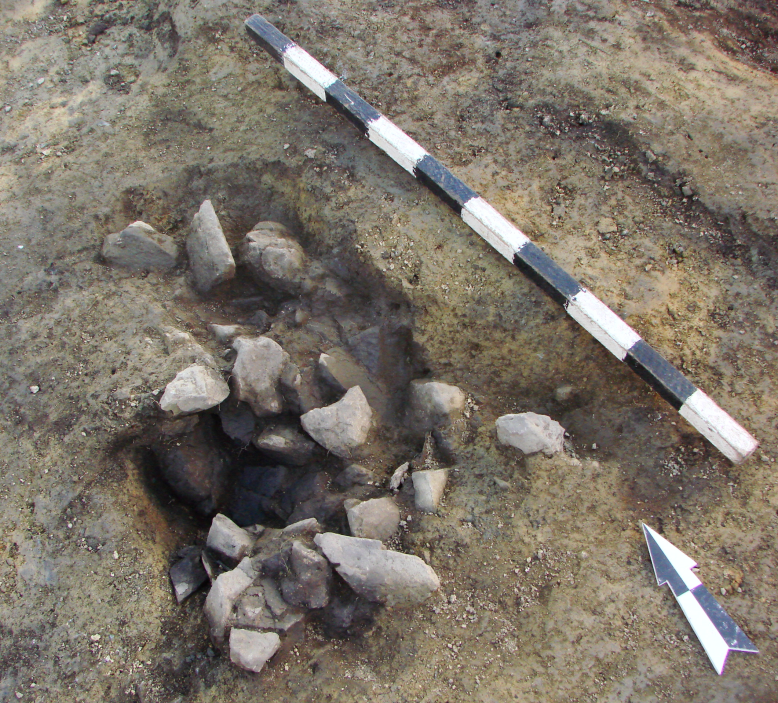 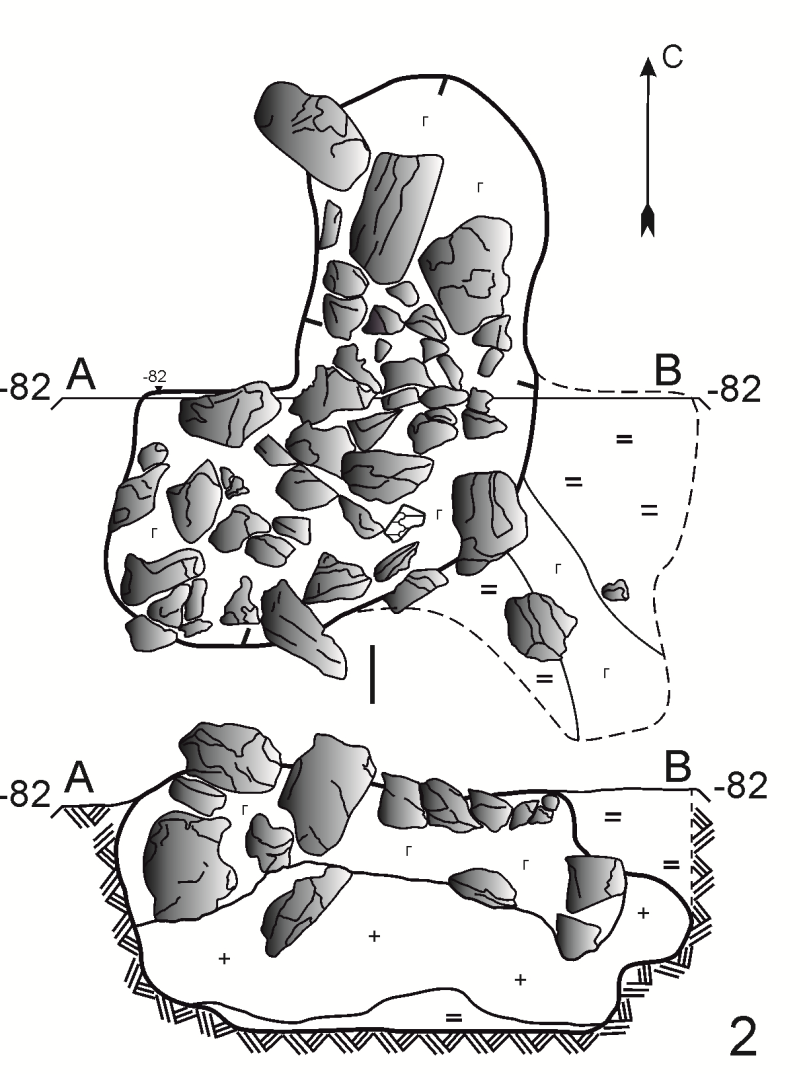 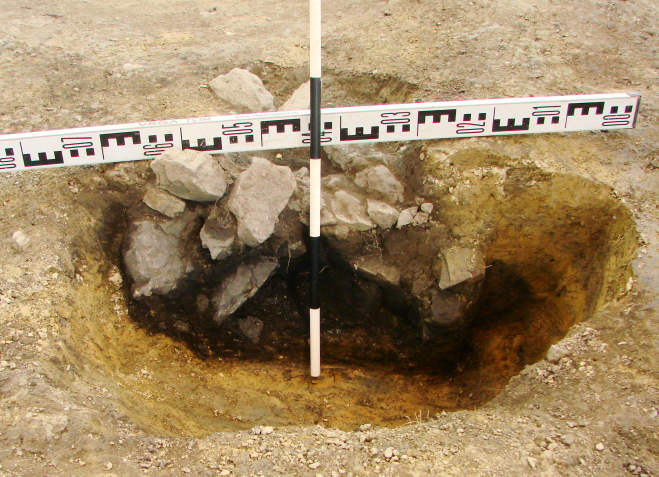 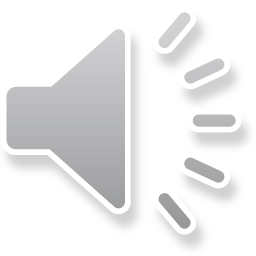 Поселение  Чебаркуль III.Локализация «зольника» на плане поселения
Локализация «зольника»
План поселения
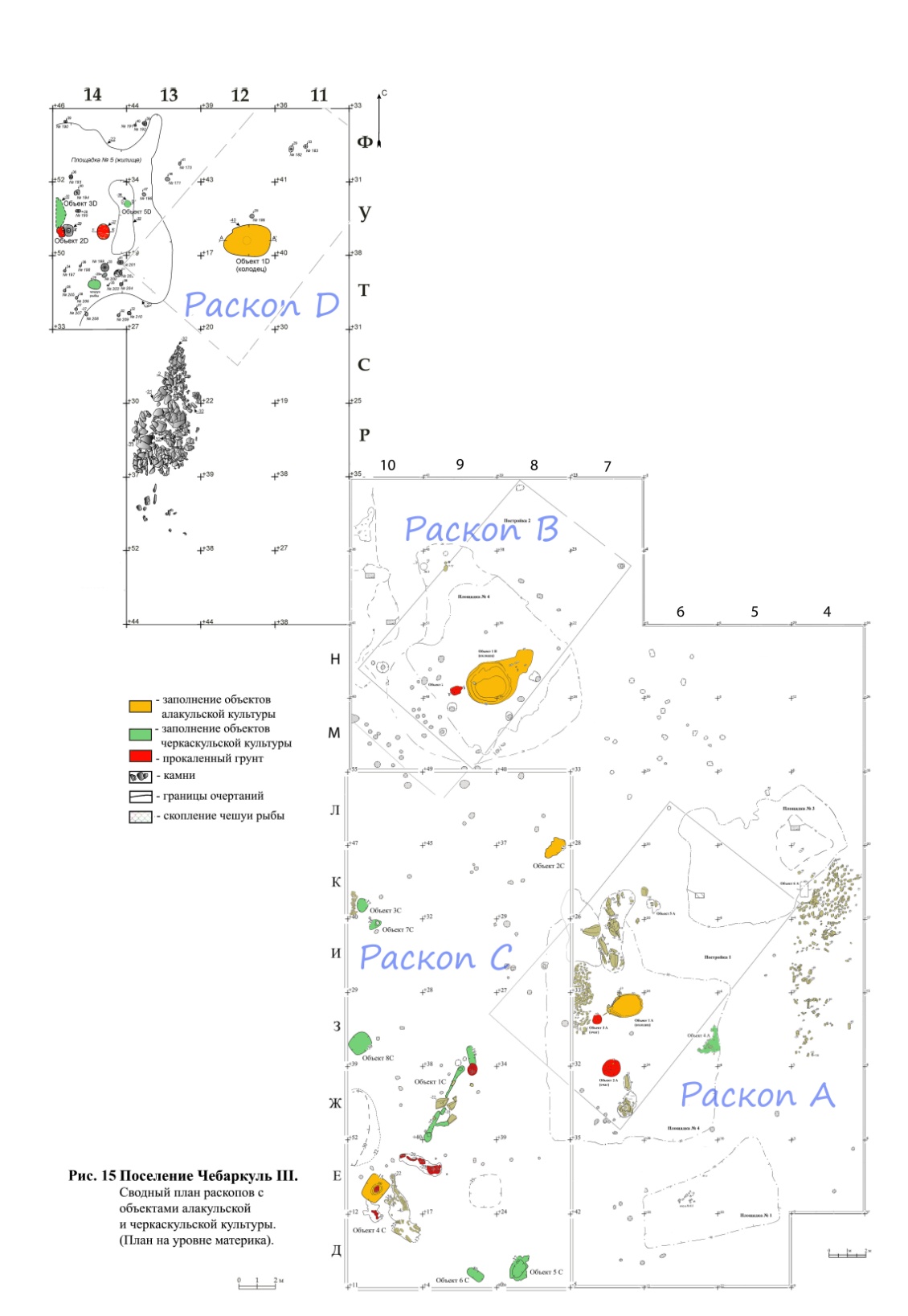 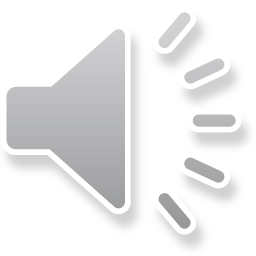 Поселение  Чебаркуль III.Объекты с камнями (вариант 3)
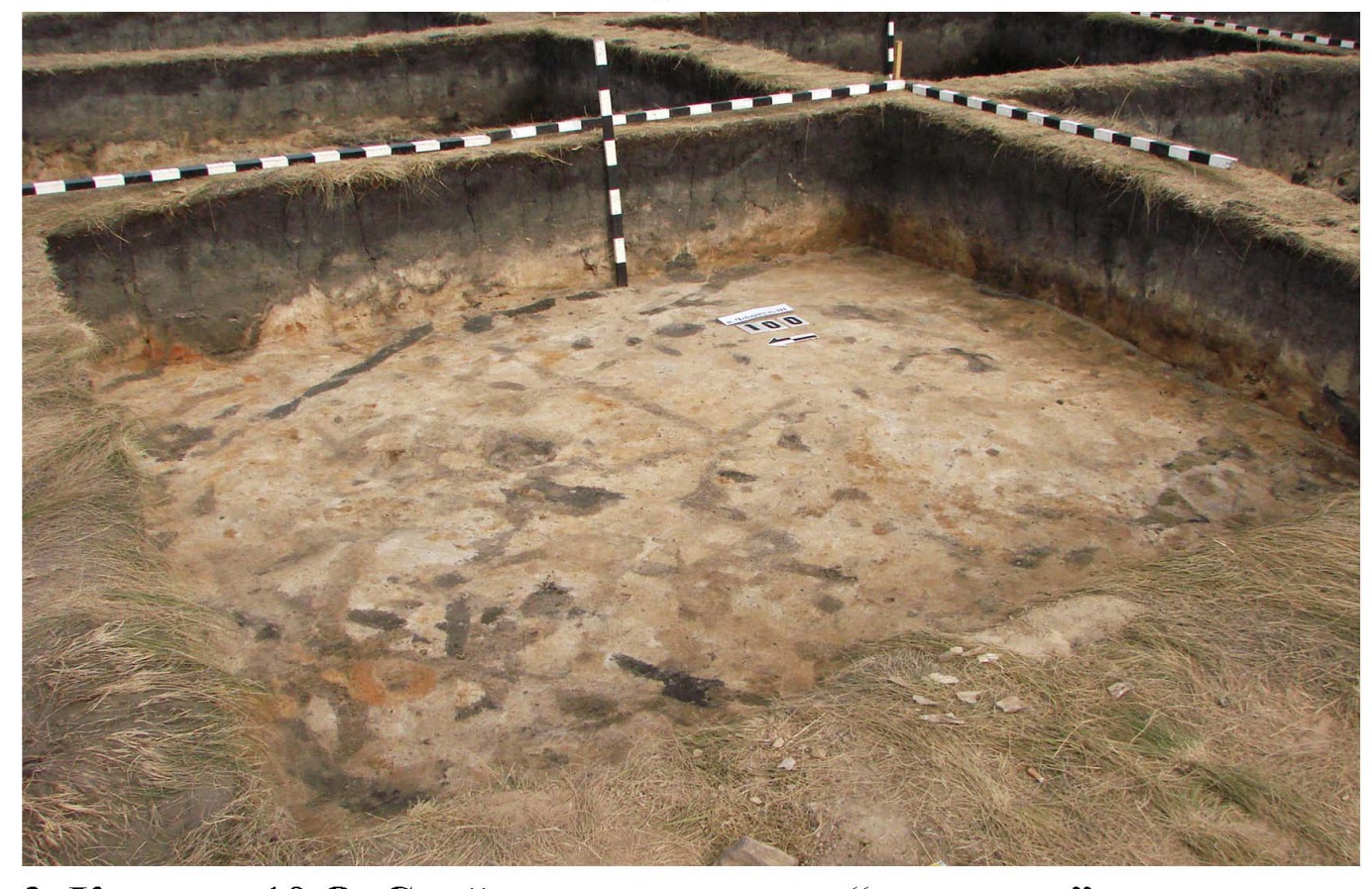 Поверхность желтого 
«зольника» 
в квадрате 10О.
Камни в «зольнике».
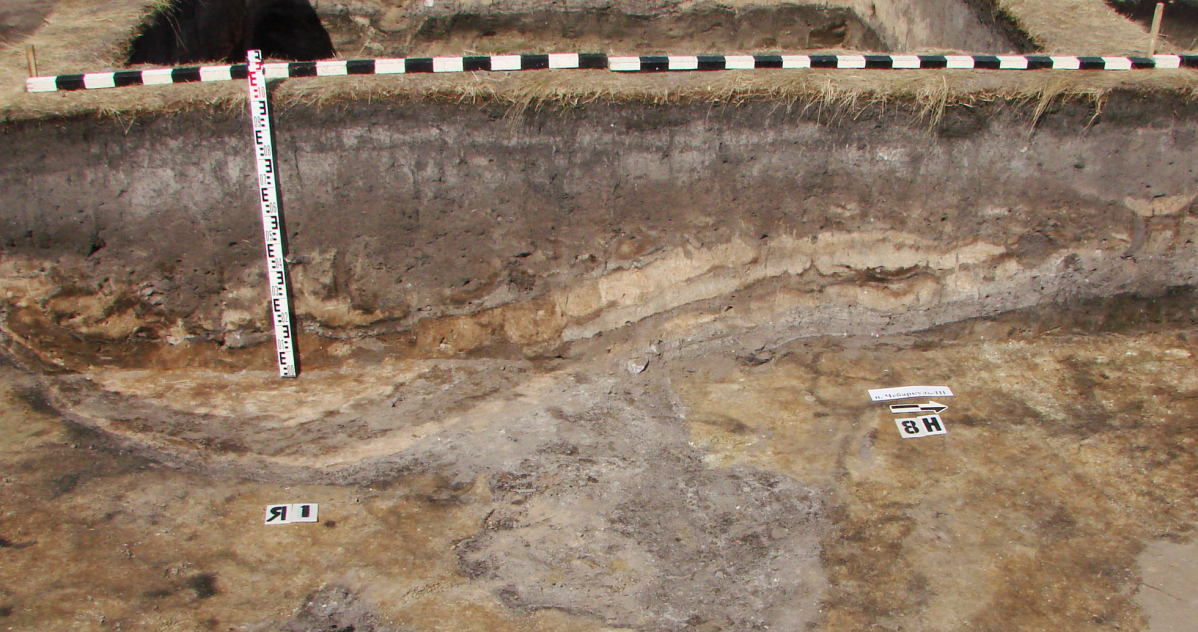 Желтый «зольник» в профиле
над колодцем в постройке 2.
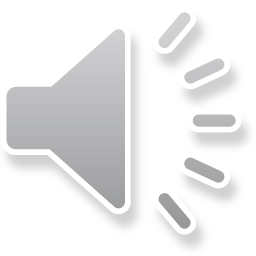 Поселение  Малая Березовая-4.Объекты   камнями (вариант 4)
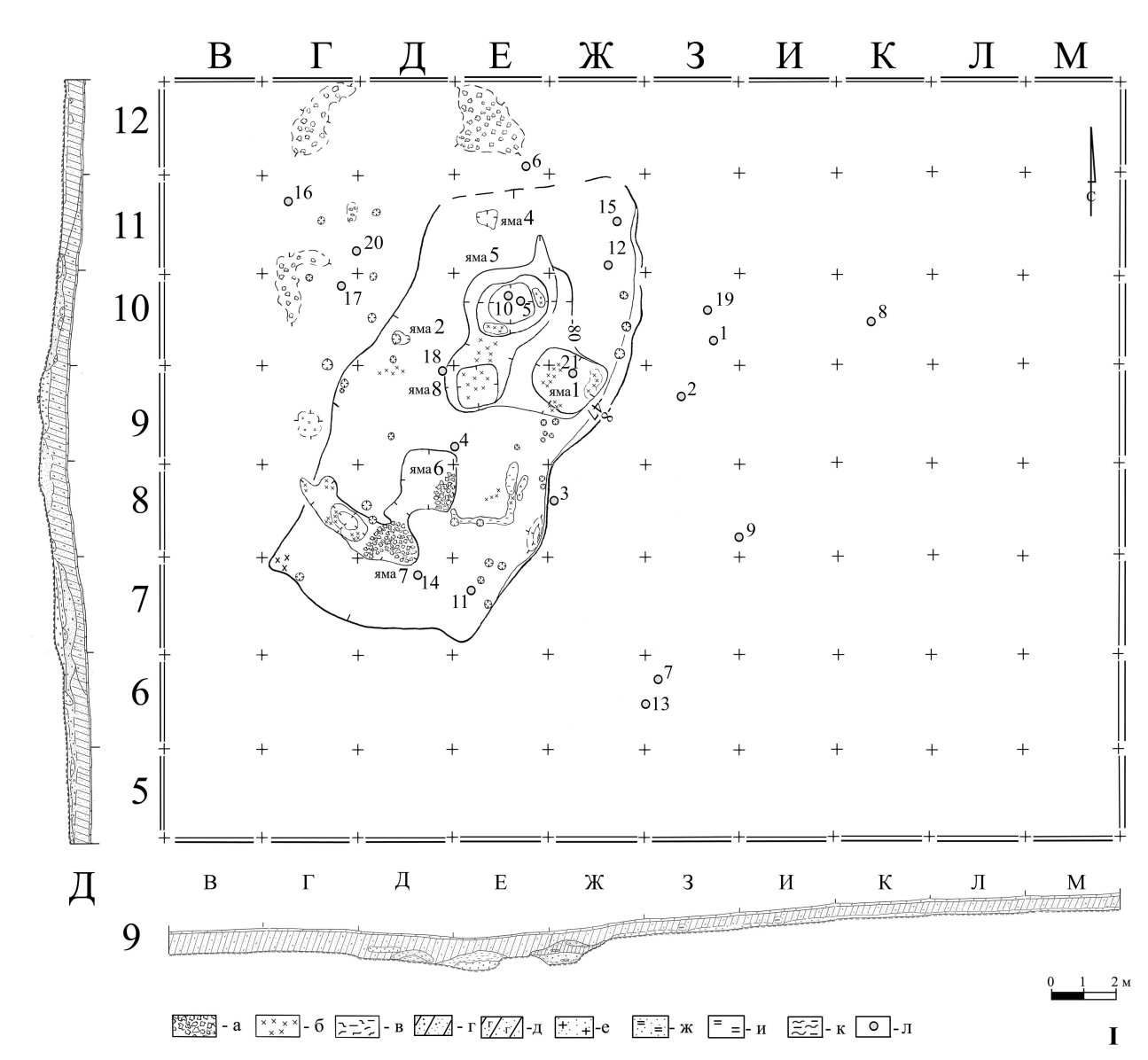 Локализация камней 
на межжилищном 
пространстве
Жилище 1 
(раскоп 2003-2004 года)
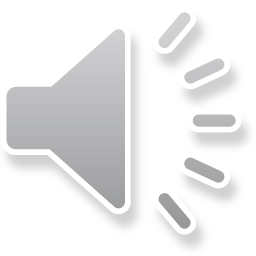 Горные породы на поселениях бронзового века
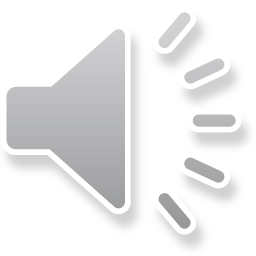 Объекты с камнями на поселениях бронзового века Южного Зауралья
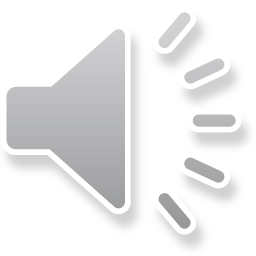 Варианты использования камней в очагах в целях аккумуляции тепла:
1. непосредственное использование нагретых камней:
- нагрев на основном месте для устройства спальных мест, поверх камней и вокруг очага;
мобильный очаг, использование нагретых камней на переносных устройствах для обогрева.

2. использование эффекта пара от воздействия жидкости на нагретый камень:
в целях гигиены (распаривания кожных покровов для очищения);
- в лечебных целях, вдыхание пара (прогрев верхних дыхательных путей, распаривание отдельных частей тела); 
- в целях наркотического воздействия.
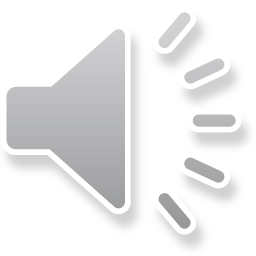 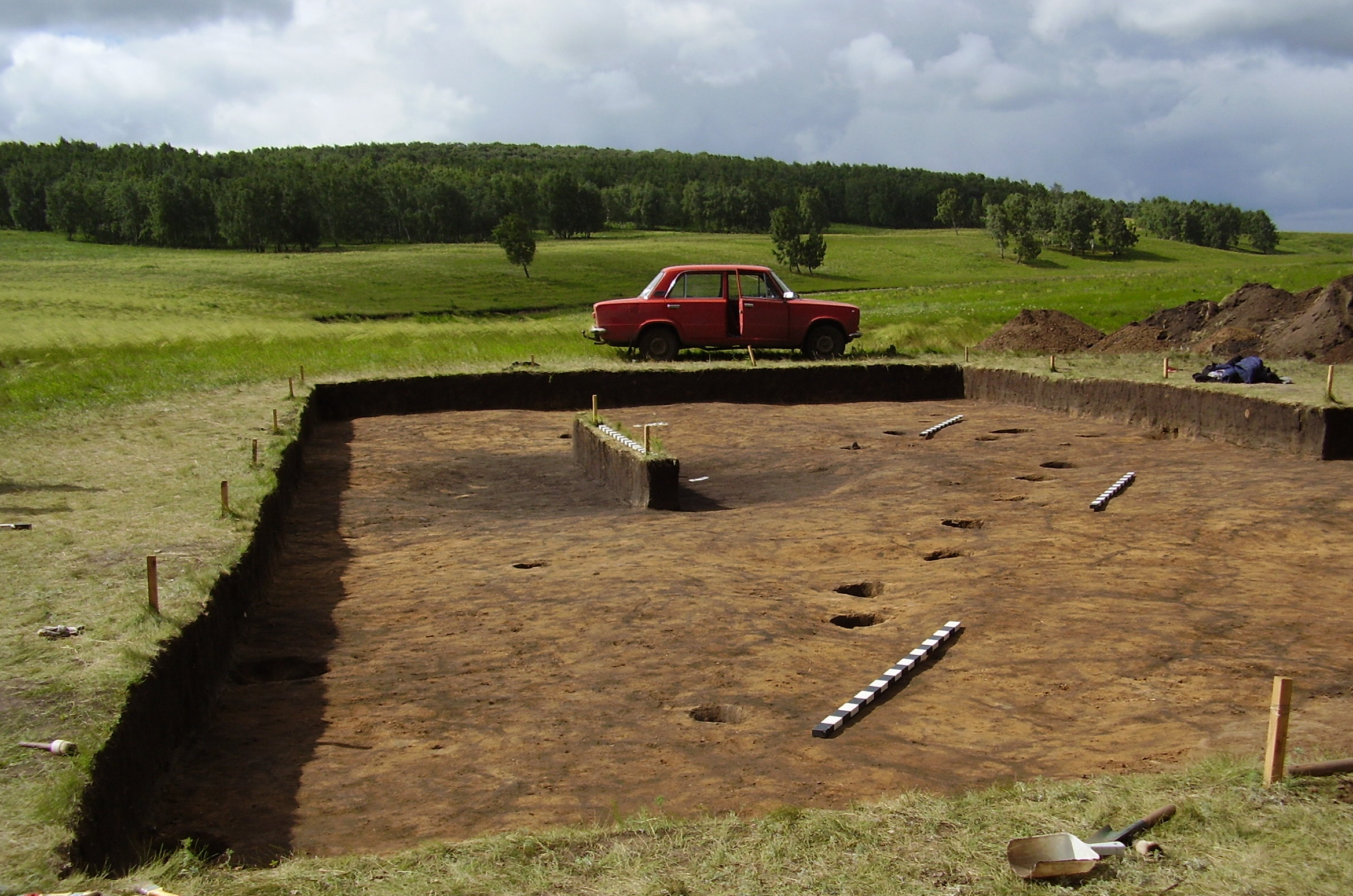 Спасибо за внимание
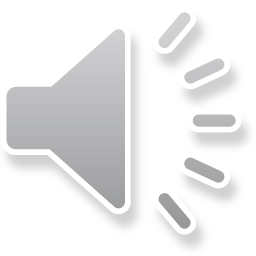